Lecture 4 of 4(13:1)
Physics 524: Survey of Instrumentation & Laboratory Techniques: 
 Unit 5:  Cooling & Thermal management © G. Hallewell (2023)
1
(5.7) Examples from cooling silicon tracking detectors in particle physics (ATLAS, CMS, LHCb)
We’ve seen some examples from the present running of ATLAS: 

Saturated Fluorocarbons of the form CnF(2n+2)  
like C3F8 (current use in most of the ATLAS Silicon tracker) 
   and C6F14 (current use as liquid coolant in parts of the CMS Silicon tracker) 
	which have respective  GWP20 of around 5890  & 6640 x CO2.

New upgraded trackers are however being built 
	for the High Luminosity phase of LHC to run from 2029-2041

A core aim in these detectors is to use low Global Warming Potential coolants

Any coolant must be non-flammable, non-toxic, non-oxone depleting, 
(electrically) non-conductive, radiation resistant and have low or zero GWP

CO2 cooling is being pushed hard at CERN but has problems of high operating pressure 
      and a limiting evaporating temperature of -56 °C  (triple point temperature where 
      3 phases of CO2 co-exist (liquid, vapor, solid CO2 ‘snow’)
Physics 524: Survey of Instrumentation & Laboratory Techniques:  
Unit 5:  Cooling & Thermal management © G. Hallewell (2023)
2
(5.7) Examples from cooling particle physics Si trackers (ATLAS, CMS, LHCb)
Two distinct types of detector cooling geometry at HL-LHC:

Tube and block ‘DNA’ 




	
      ATLAS barrel SCT (present)  		 ATLAS ITK Barrel longerons and Si module
				       block attachment (future HL-LHC)

Disadvantages: long(er) heat conduction path (more interfaces) Si cold(er) coolant
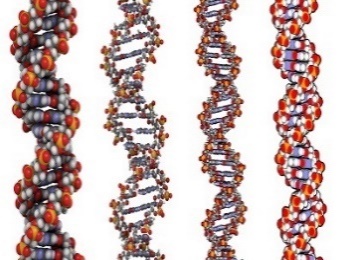 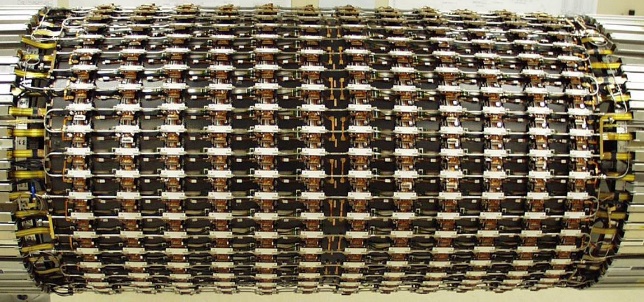 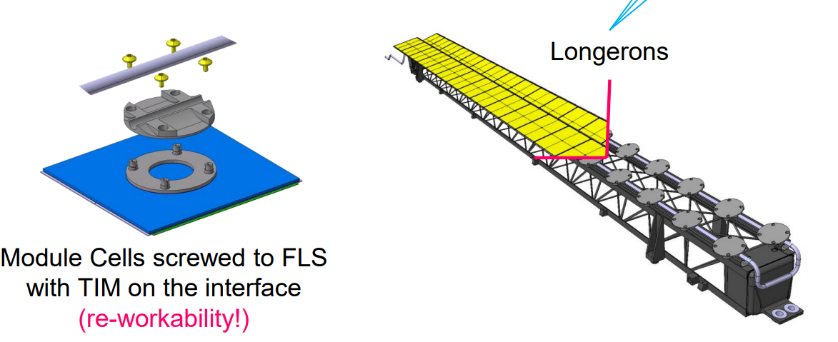 (2) Micro-channel cooling 

LHCb VELO upgrade

Advantages: shortest heat conduction path to coolant: coolant can be warmer:
Disadvantages: fraglity issues: channels etched in silicon and cover plate attached
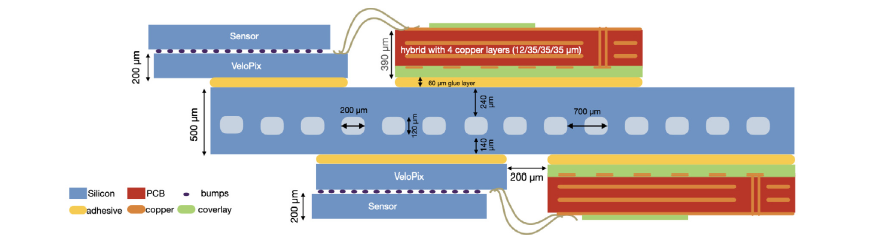 Physics 524: Survey of Instrumentation & Laboratory Techniques:  
Unit 5:  Cooling & Thermal management © G. Hallewell (2023)
3
(5.7) Examples from cooling particle physics Si trackers (ATLAS, CMS, LHCb)
Micro-channel cooling: more on the LHCb VELO upgrade
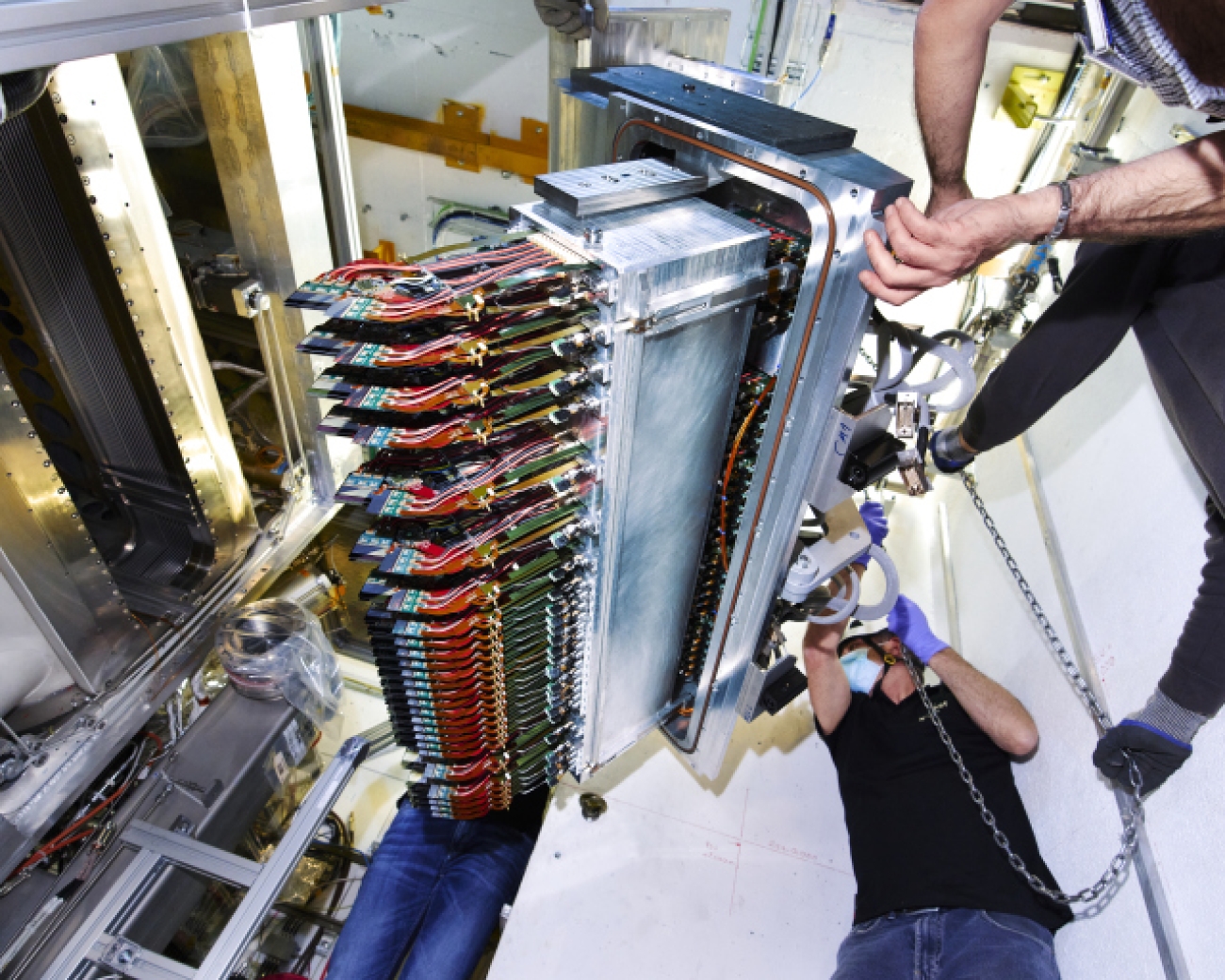 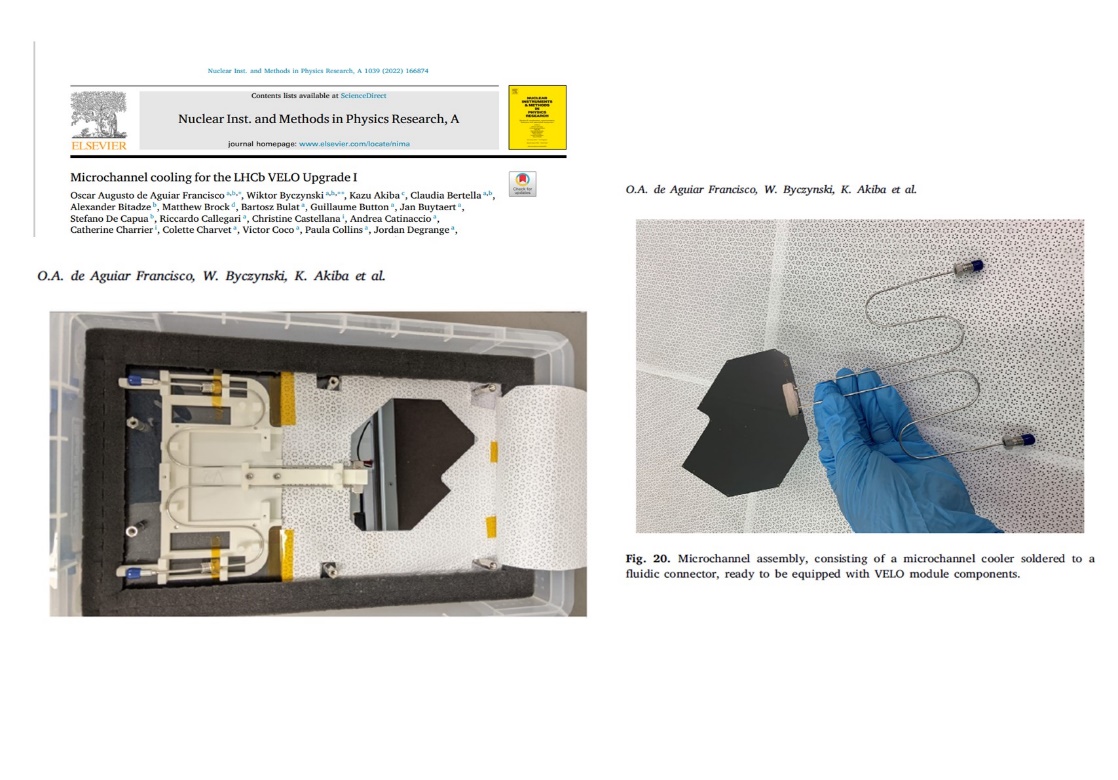 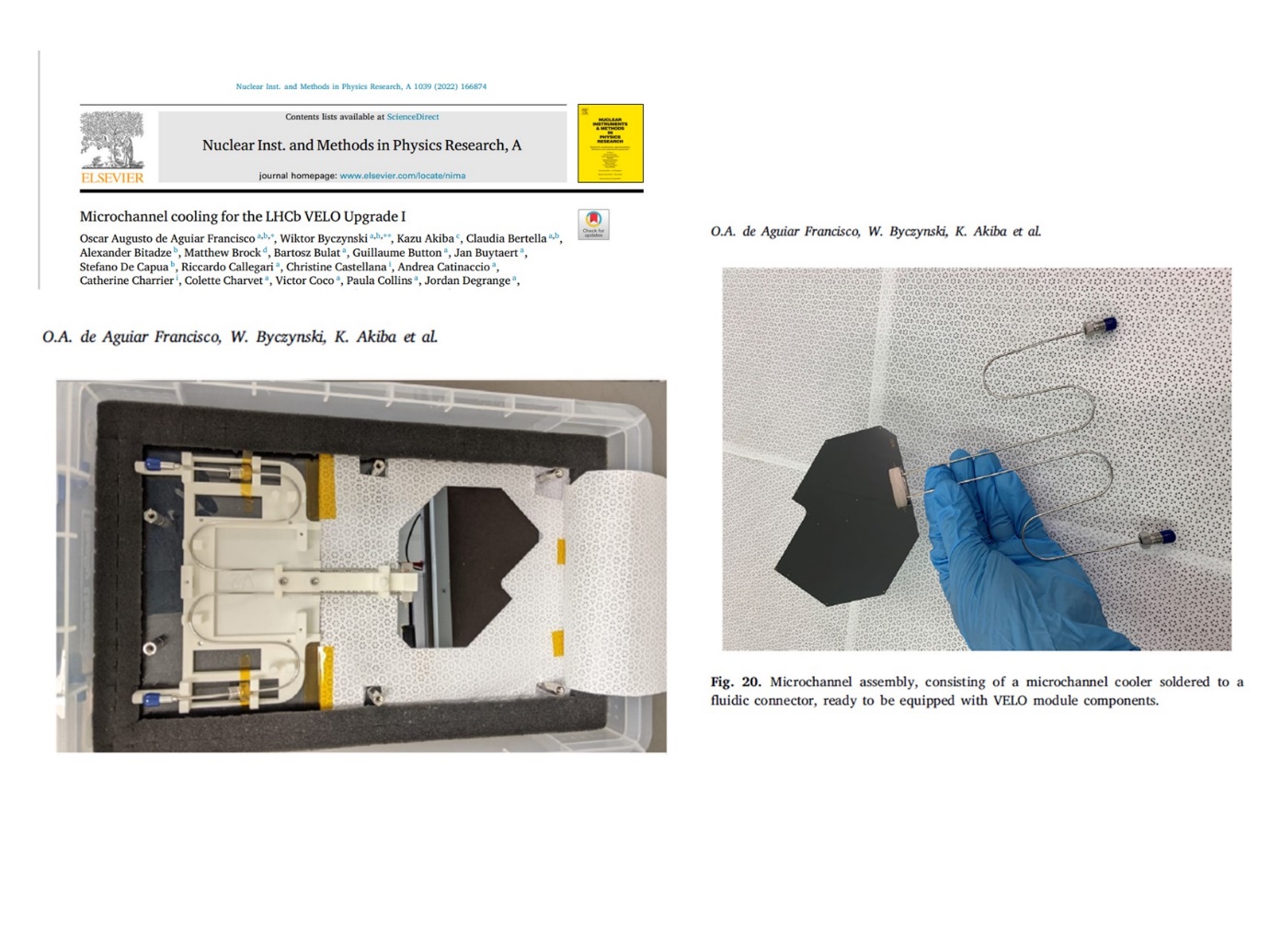 https://www.youtube.com/watch?v=RmlQwLdfFZg
Physics 524: Survey of Instrumentation & Laboratory Techniques:  
Unit 5:  Cooling & Thermal management © G. Hallewell (2023)
4
(5.7) Examples from cooling particle physics Si trackers (ATLAS, CMS, LHCb)
Micro-channel cooling: more on the LHCb VELO upgrade
Recent mastery of evaporative CO2 cooling in microchannels
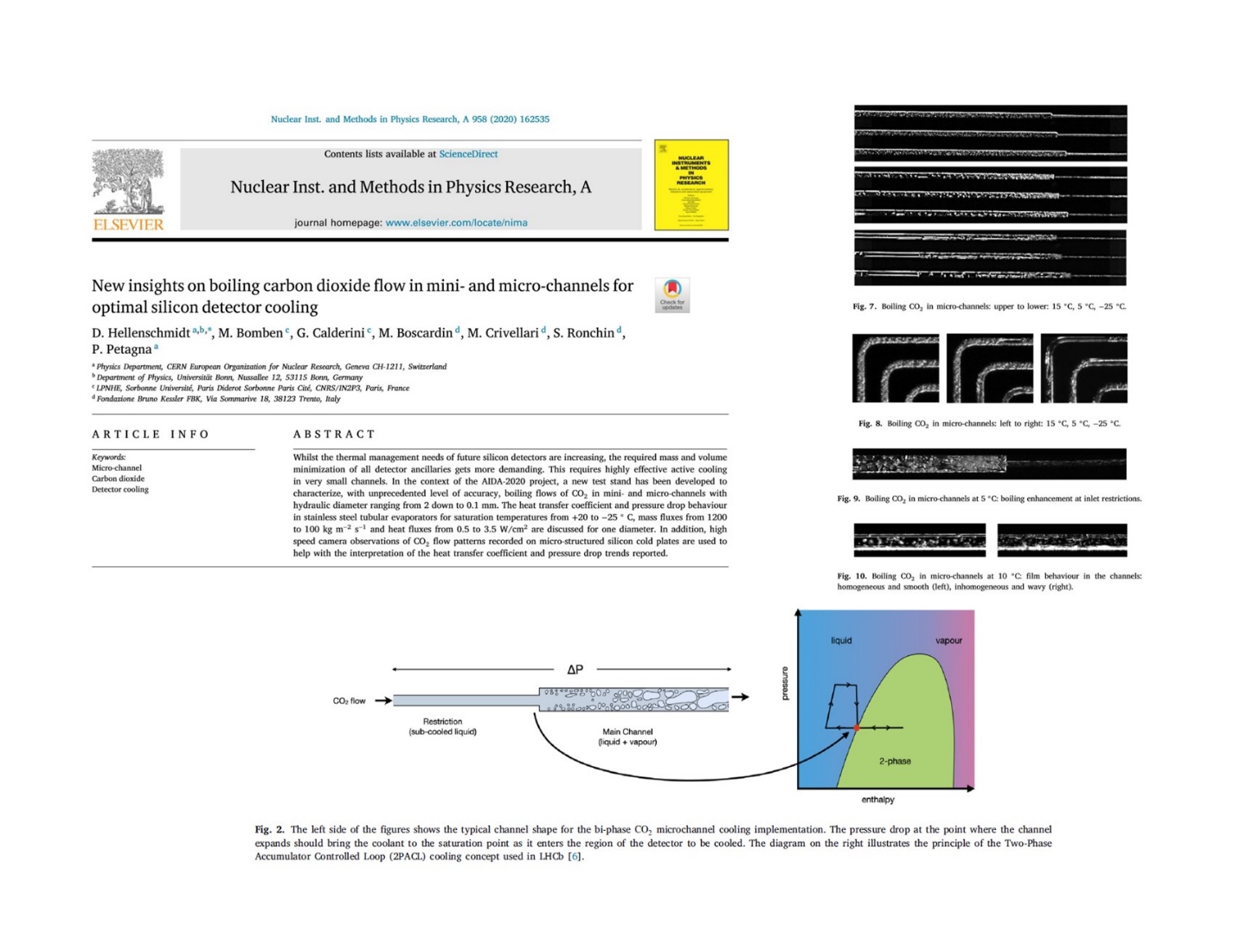 High CO2 evaporation pressure

(~70 bar at room temp.)
https://www.youtube.com/watch?v=hsLXi9QTxUo
A film narrated by LHCb physicist Paula Collins
5
Physics 524: Survey of Instrumentation & Laboratory Techniques:  Unit 5:  Cooling & Thermal management © G. Hallewell (2023)
(5.7) Examples from cooling particle physics Si trackers (ATLAS, CMS, LHCb)
Despite these evident successes, the coolant is not directly passing through the detector chips,
 just through a heat collector plates onto which they are bonded which contain 200 x 120 micron 
etched microchannels .





 





So the silicon pixel detectors and their readout electronics are almost directly cooled by fluid 
evaporating in microchannels.
We can therefore ask: 
 will processor chips ever have microchannels etched into them for direct coolant flow? 
 will this coolant be liquid, or evaporative for reduced mass flow?
 how would the cooling pipes be connected? 
 what would the (necessarily electrically non-conductive) fluid be: a fluorocarbon, 
    CO2 or a new low GWP fluid, for example from the 3M “NOVEC” range?
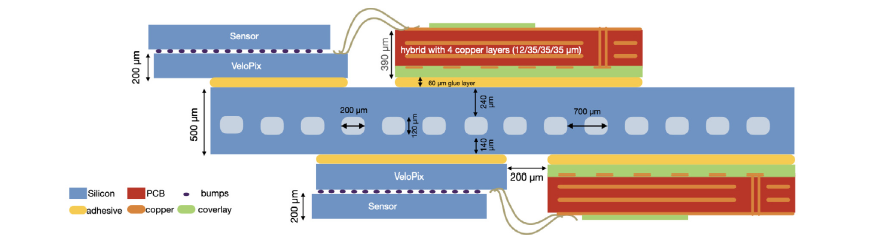 Physics 524: Survey of Instrumentation & Laboratory Techniques:  Unit 5:  Cooling & Thermal management © G. Hallewell (2023)
6
(5.7) Examples from cooling particle physics Si trackers (ATLAS, CMS, LHCb)
The CO2 problems: 

High evaporation pressure at room temperature (60-70 bar)
the detector has to ‘surf ‘ down the saturated liquid line to the operating evaporation temperature of -30  -40 °C (pressure around  12 - 18 bars):
       fatigue cycling an issue in microchannels..?

(2) The high triple point temperature of -56 °C  
	limits the lowest temperature attainable in the tubes of a tube & block cooling system: may not be cold enough for operation of Si detectors after years of irradiation in the LHC High Luminosity program (2029-41)
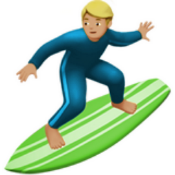 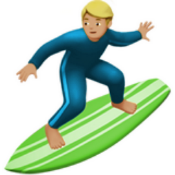 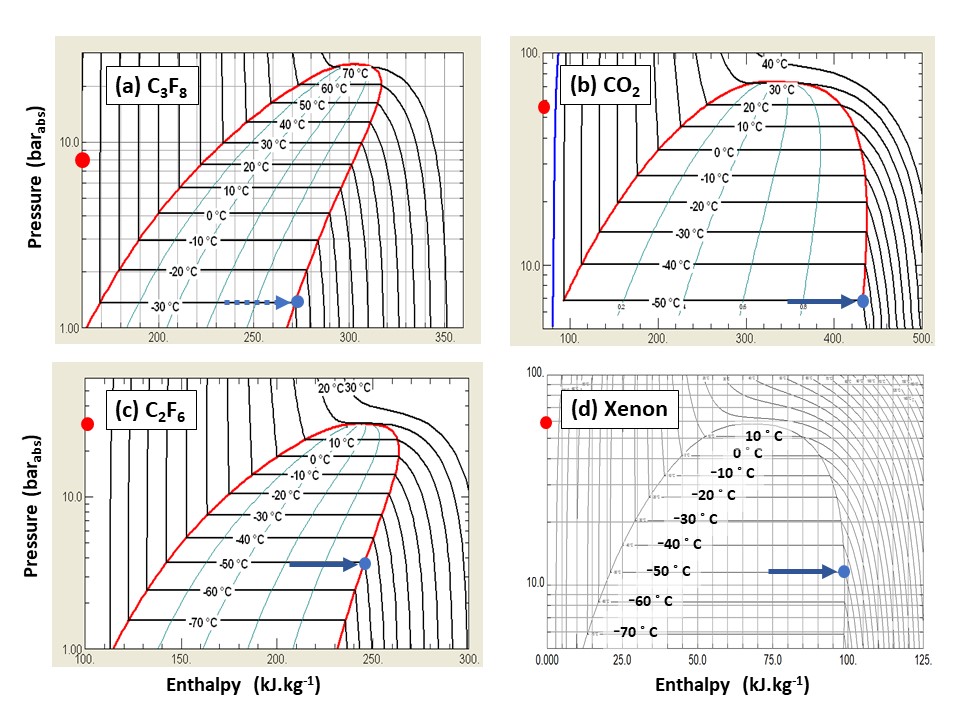 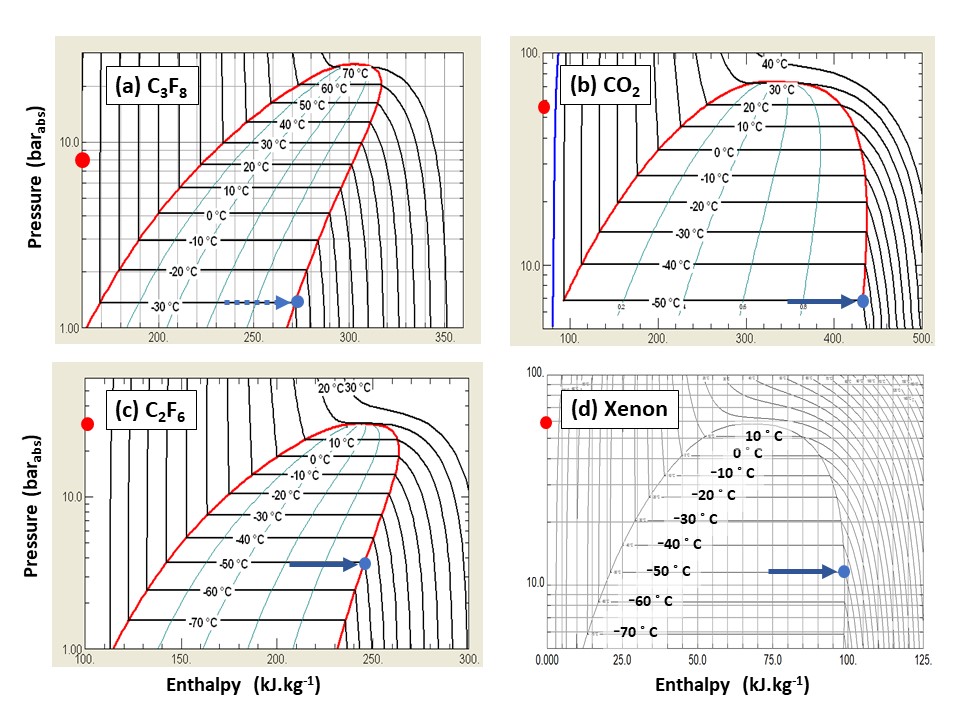 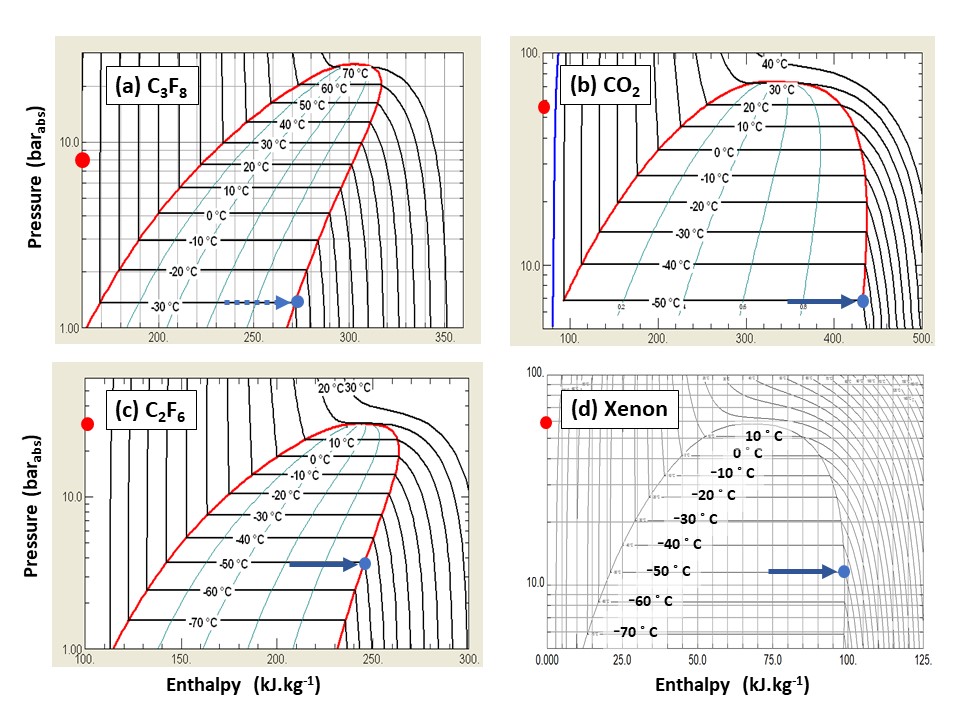 Physics 524: Survey of Instrumentation & Laboratory Techniques:  Unit 5:  Cooling & Thermal management © G. Hallewell (2023)
7
(5.7) Examples from cooling particle physics Si trackers (ATLAS, CMS, LHCb)
Low GWP Alternatives to CO2: 

Noble gases like Xenon and Krypton
     
Very expensive and in very short supply, particularly since the war in Ukraine.
Complex transcritical circulation for Krypton (outside the scope of this unit);
Xenon probably just squeaks in (~50 bar @ 15 C) but still has relatively high pressure evaporation at room temp, but no triple point problem (-112 ˚C)

(2) Fluoroketone (CnF2nO) replacements for saturated fluorocarbons (CnF(2n+2))

The substitution of two fluorine atoms with an oxygen atom can reduce the GWP to zero: if the oxygen atom is on the end or on a side-arm of the molecule (see next slides);




Ultraviolet scission of the fluoroketone molecules in the upper atmosphere does not create long-lived debris molecules (references given in unit support notes);
(CnF2nO) molecules with the same number of carbons as their (CnF(2n+2)) partners will have similar thermodynamics (molecular weight difference  = 22 units);
3M NOVEC 649 (C6F12O) authorised for use as a C6F14 replacement at CERN (liquid cooling)
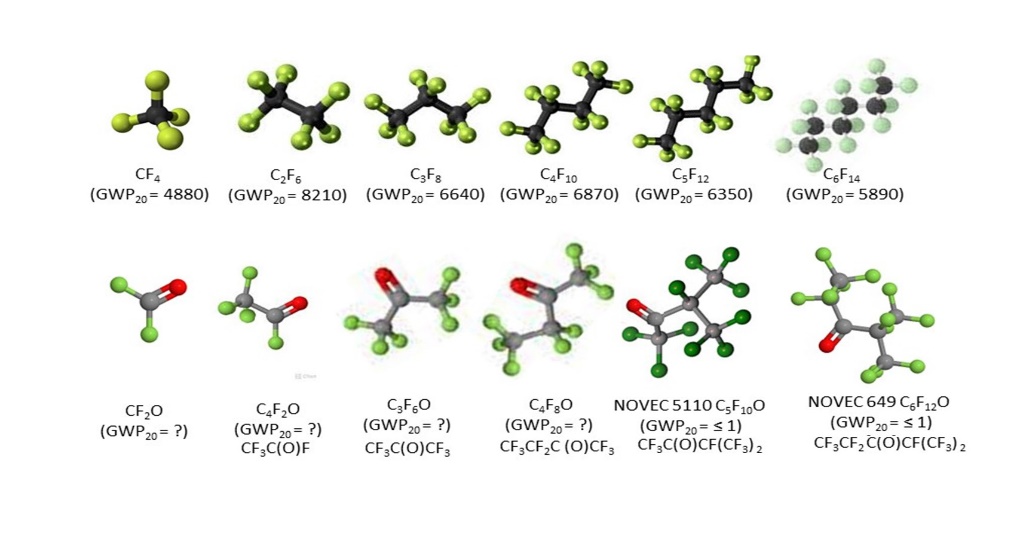 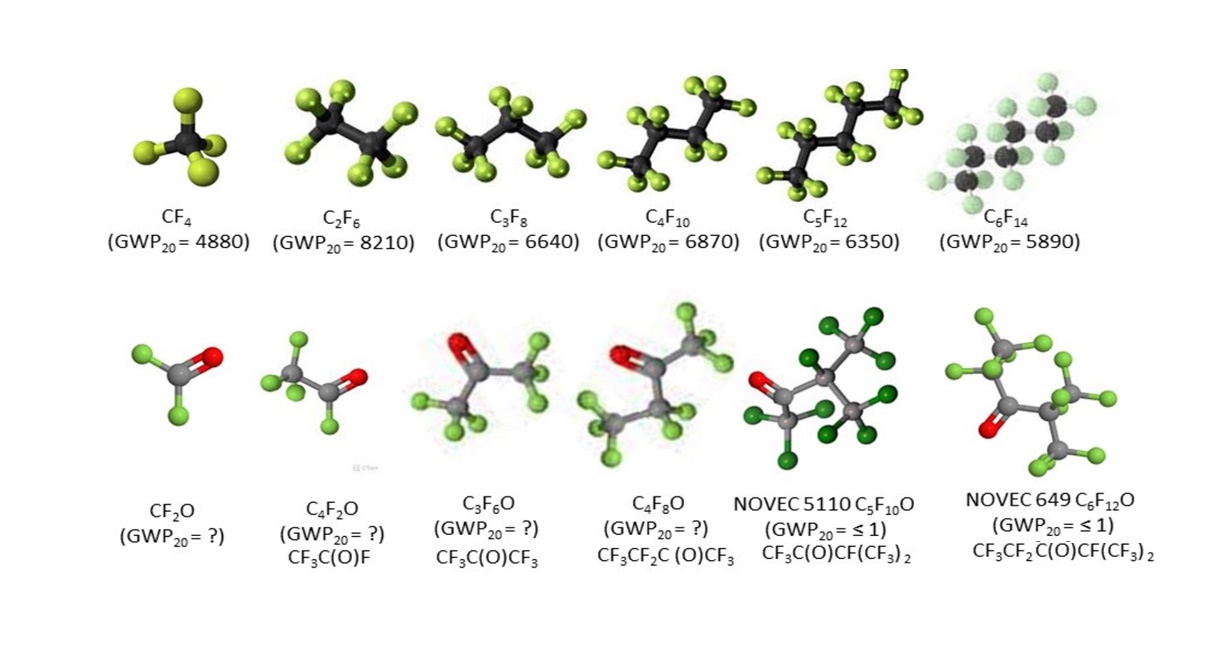 Physics 524: Survey of Instrumentation & Laboratory Techniques:  Unit 5:  Cooling & Thermal management © G. Hallewell (2023)
8
(5.7) Examples from cooling particle physics Si trackers (ATLAS, CMS, LHCb)
A Fluoroketone (CnF2nO) replacement for a saturated flurorcarbon (CnF(2n+2))
Thermophysical Properties of NOVEC 649 (C6F12O) & C6F14  
(at 25°C except where noted: after [7.15])
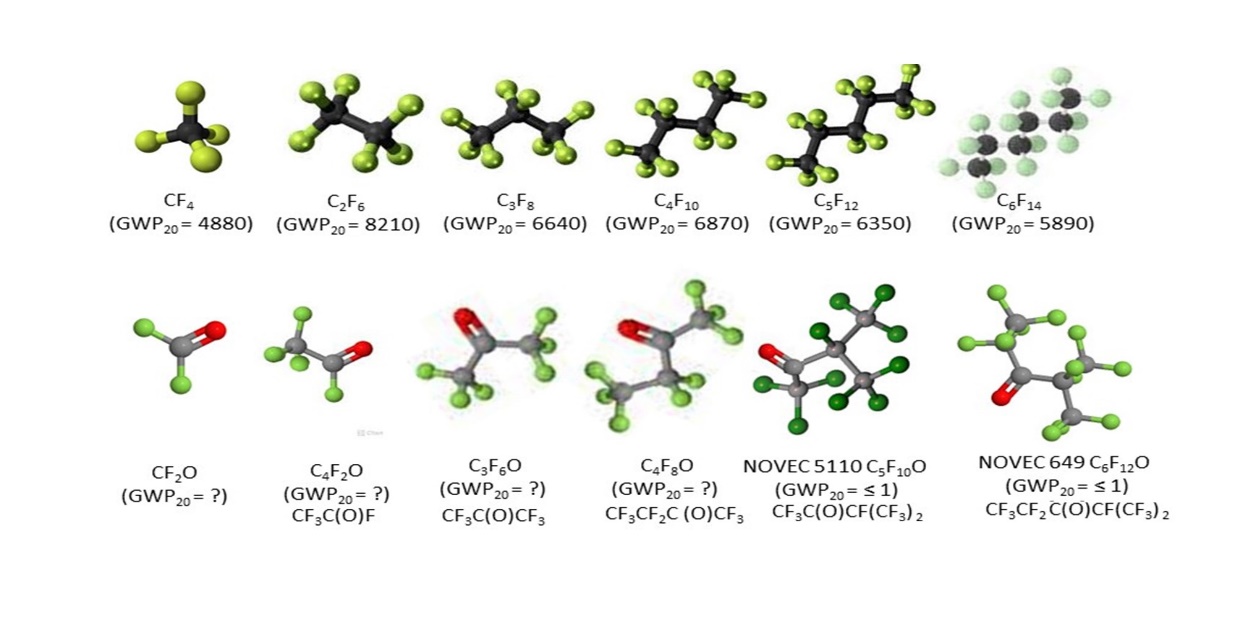 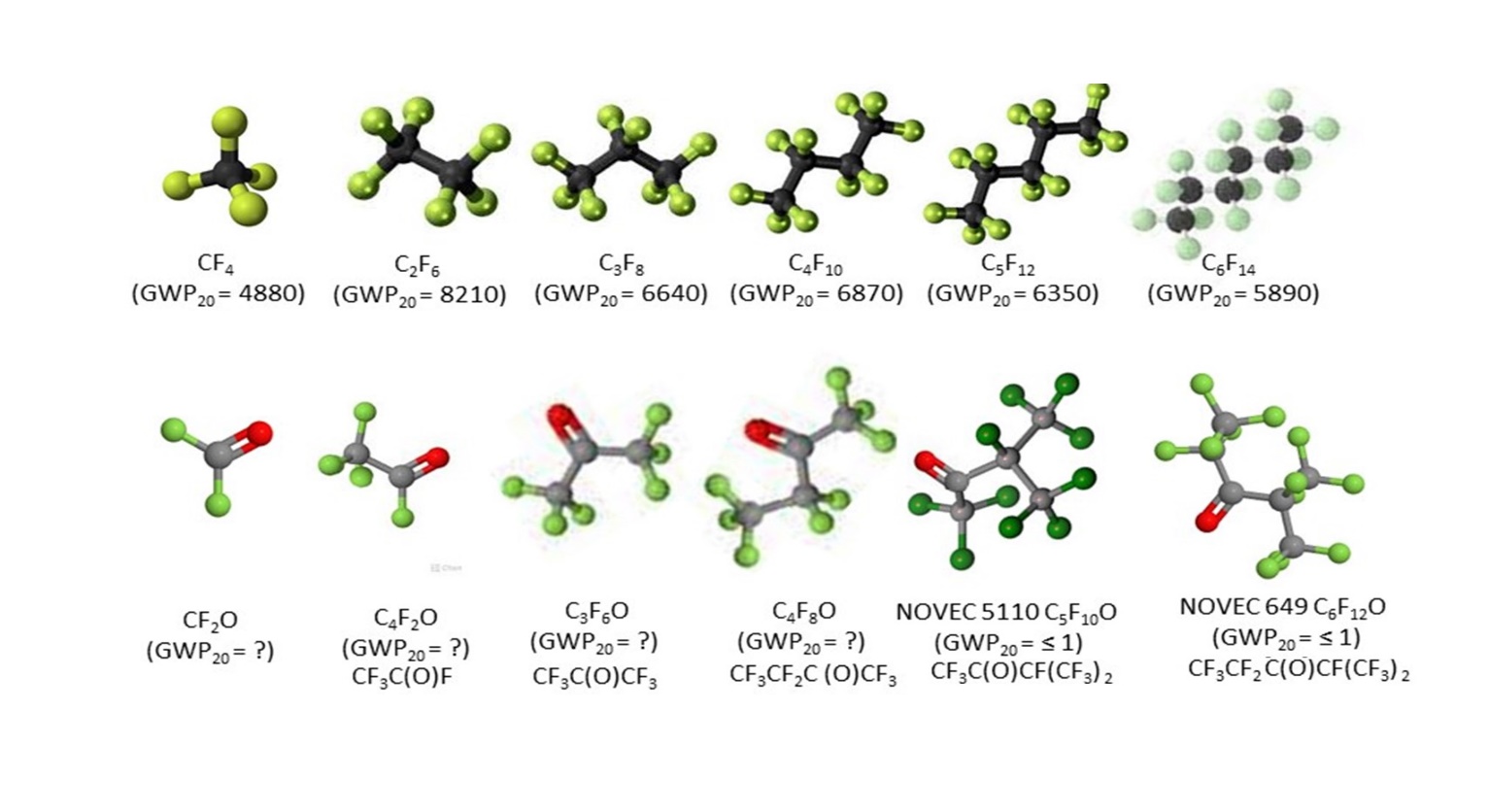 Physics 524: Survey of Instrumentation & Laboratory Techniques:  Unit 5:  Cooling & Thermal management © G. Hallewell (2023)
9
(5.7) Examples from cooling particle physics Si trackers (ATLAS, CMS, LHCb)
Saturated fluorocarbons (CnF(2n+2)) and their Spurred fluoroketone (CnF2nO) analogs 
(with 20 year Global Warming Potentials, where measured)
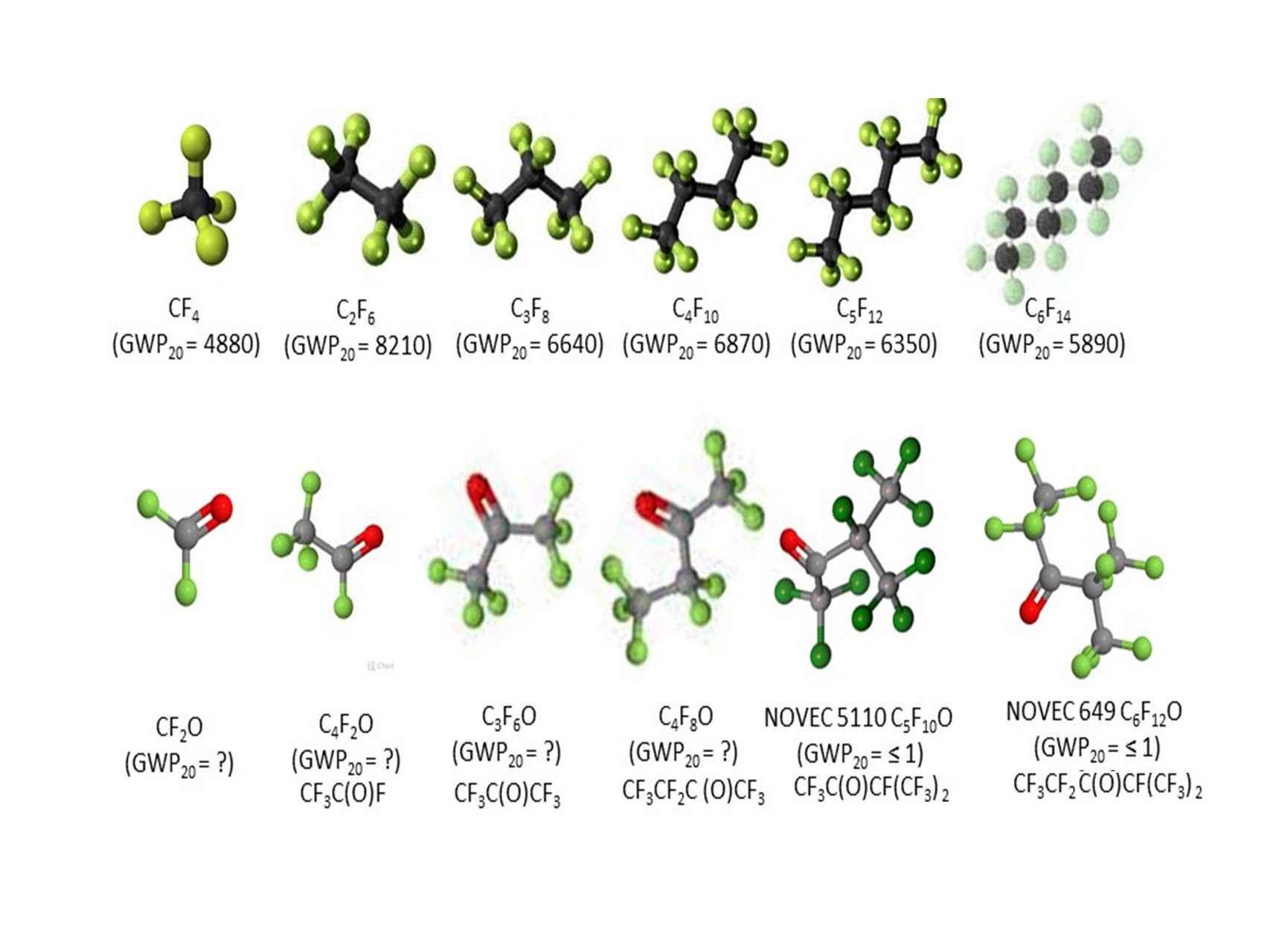 C2F4O
Physics 524: Survey of Instrumentation & Laboratory Techniques:  Unit 5:  Cooling & Thermal management © G. Hallewell (2023)
10
(5.7) Examples from cooling particle physics Si trackers (ATLAS, CMS, LHCb)
Some Thermodynamic comparisons two convenient SFCs, CO2, Xe 
(F-K thermodynamics should be similar to same carbon order SFCs)
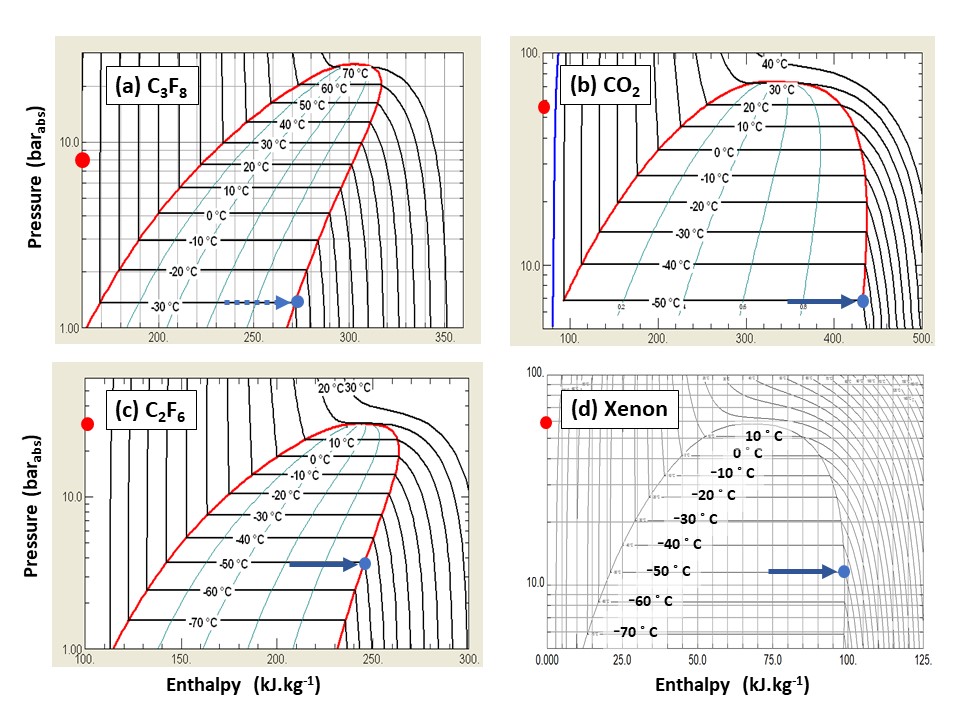 C3F8 probably 
won’t go cold
 enough  for 
HL-LHC operation
Physics 524: Survey of Instrumentation & Laboratory Techniques:  Unit 5:  Cooling & Thermal management © G. Hallewell (2023)
11
(5.7) SWOT analysis of cooling fluids HL-LHC
Physics 524: Survey of Instrumentation & Laboratory Techniques:  Unit 5:  Cooling & Thermal management © G. Hallewell (2023)
12
Last problem (6): See separate sheet – one for the sleuth: 
while a new fluid C3F6O would have all the advantages of C3F8, but with zero GWP, the thermodynamics  of C3F8  and presumably of C3F6O (which differs in molecular weight by 22 units) is not perfect for cooling a processor chip at room temperature. What fluid in the CnF2nO spectrum might be better, and why? 
Hint: the figures below may help in this.
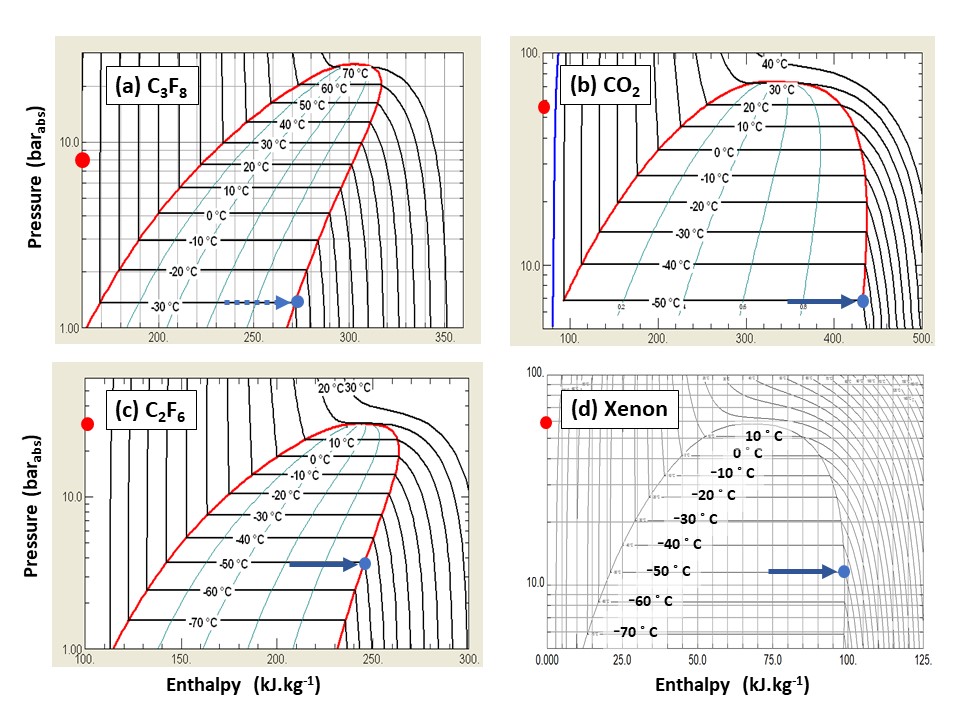 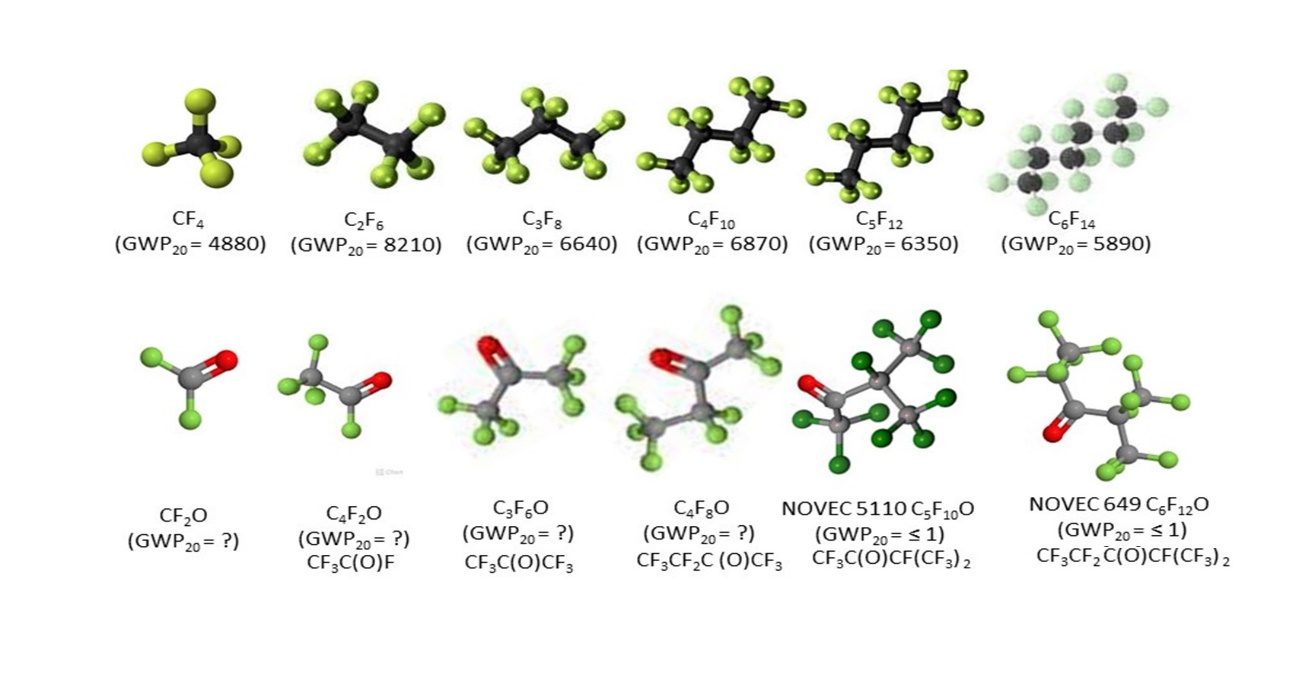 C2F4O
Physics 524: Survey of Instrumentation & Laboratory Techniques:  Unit 5:  Cooling & Thermal management © G. Hallewell (2023)
13
So where does this leave the option of immersion cooling of processors, 
or the cooling of processor chips themselves thru microchannels?
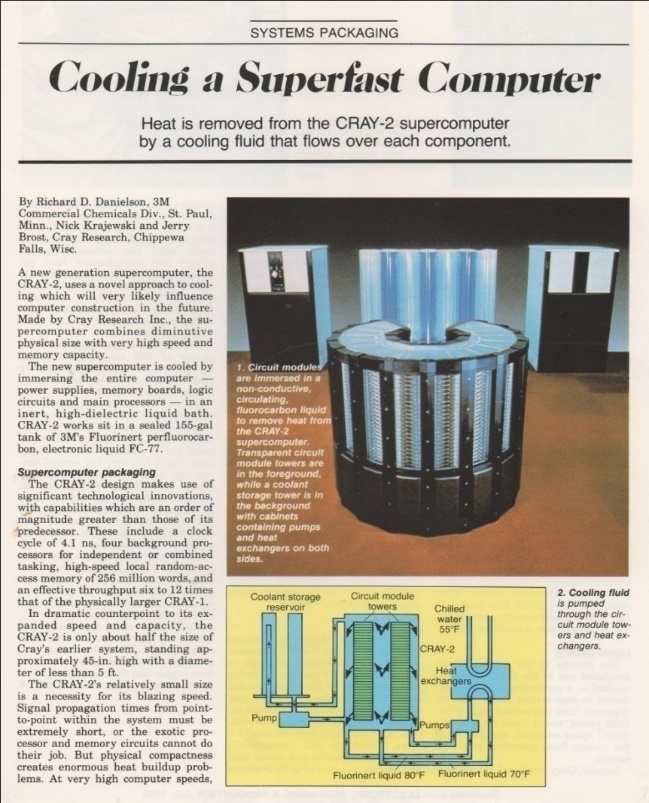 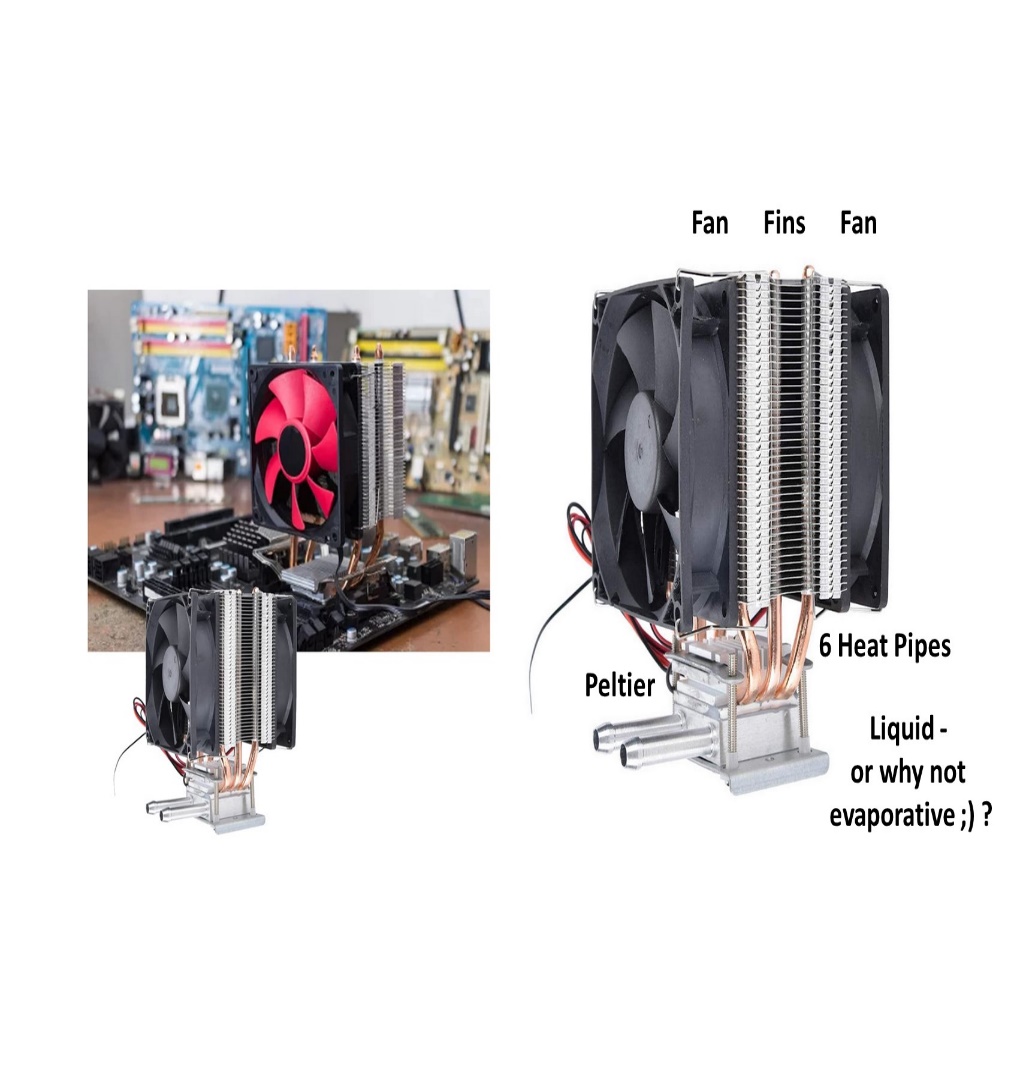 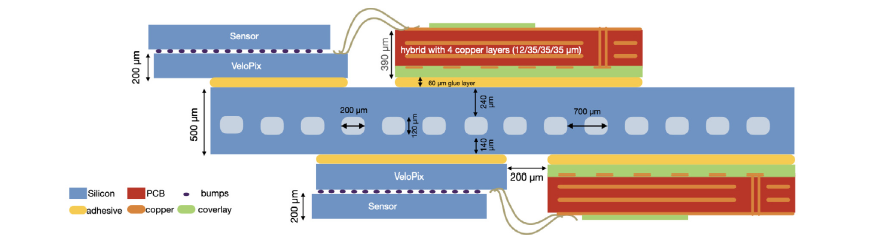 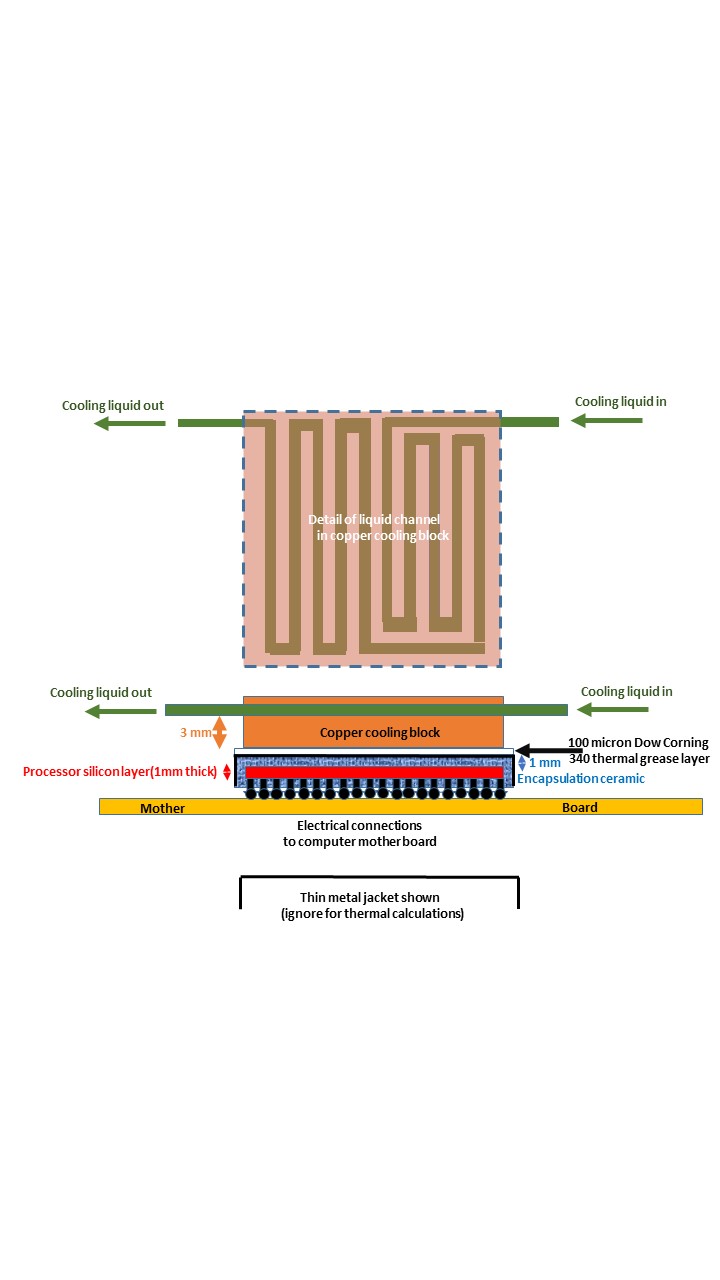 Will  processor chips ever look like this?
Can semiconductor lithography, implantation, microchannel 
etch, sealing and connectivity be achievable in one final device?
3M seem to have lost enthusiasm to produce any more fluorinated fluids after 2025, but  companies like 
F2 Chemicals (Preston, UK), Astor (Ru), Synquest (FL), Techspray (GA) continue (probably many others: e.g.China)
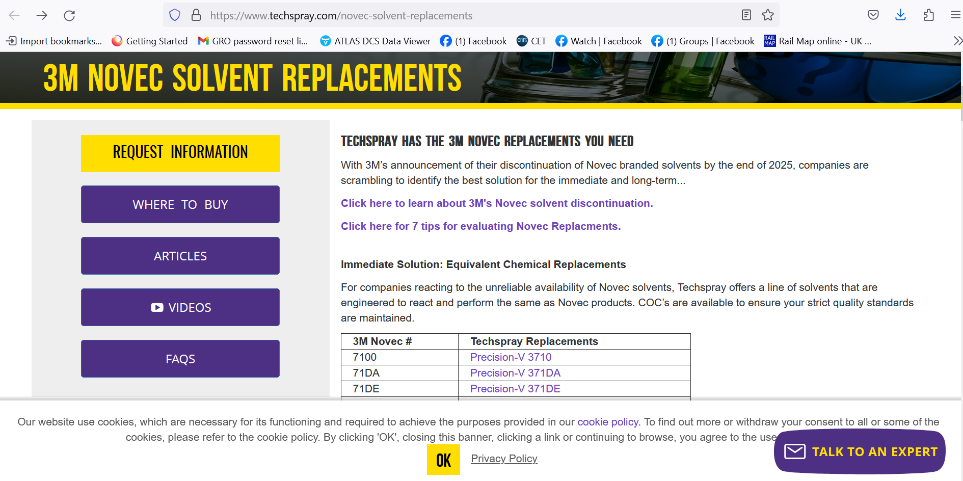 Note *Some 3M `NOVEC’ fluids are HFCs 
with GWPs in the ranges of hundreds: 
**Better to concentrate on CnF2nO molecules 
over the full carbon spectrum with GWP = 0. 
But the needs of the semiconductor & 
electronics industries will be determinant…
Physics 524: Survey of Instrumentation & Laboratory Techniques:  Unit 5:  Cooling & Thermal management © G. Hallewell (2023)
14